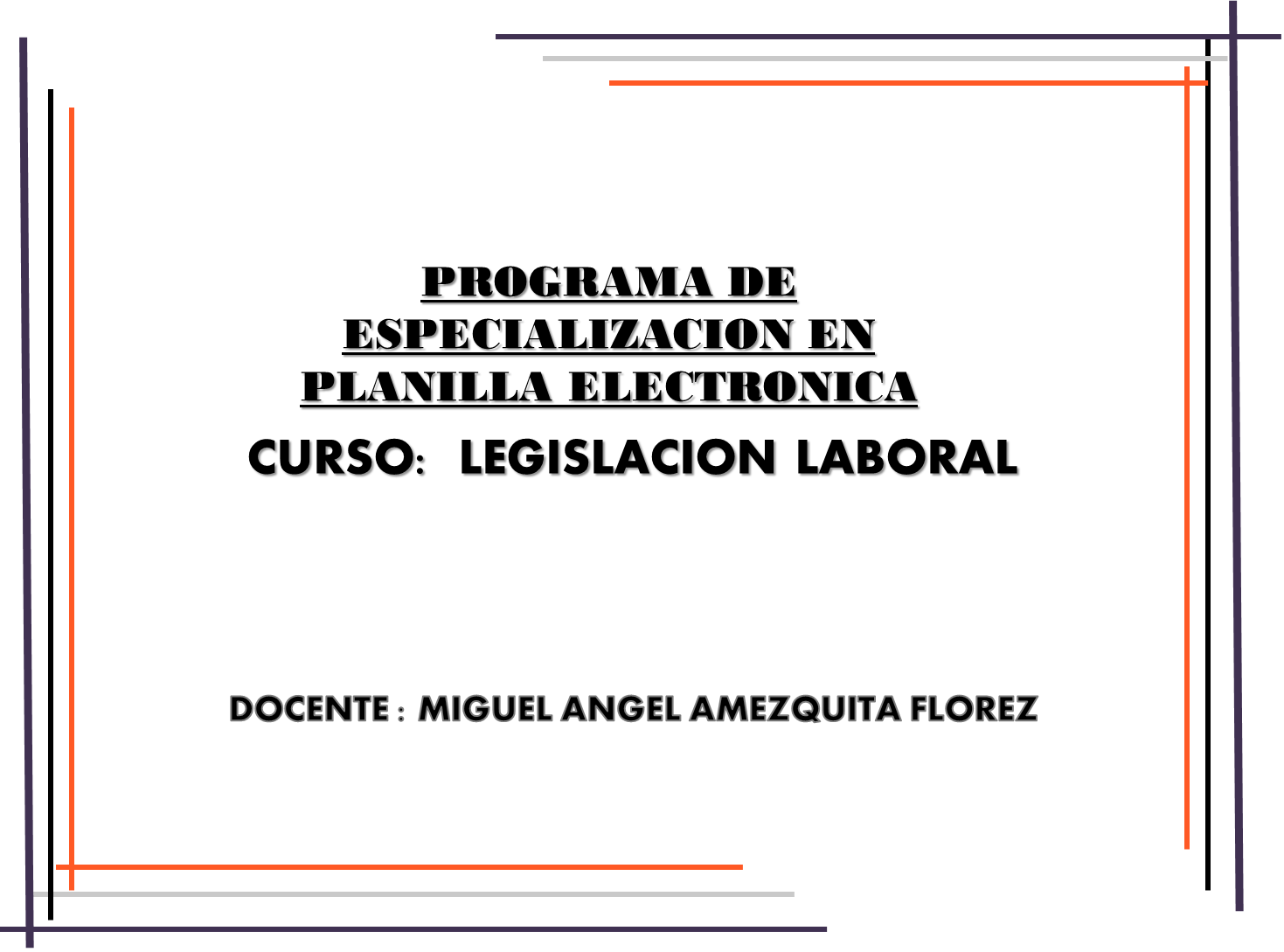 REMUNERACIÓN
Es la cantidad que percibe el trabajador como contraprestación por los servicios prestados al empleador, siempre que sea de libre disposición
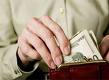 Conceptos Remunerativos
Constituye todo ingreso que percibe el trabajador por sus servicios, en dinero o especie
Conceptos No Remunerativos
Gratificaciones extraordinarias
Cualquier forma participación utilidades,
Canasta Navidad o similares.
Transporte para asistir a laborar.
Asignación por educación o por cumpleaños, matrimonio, fallecimiento, nacimiento hijos
Bienes producción empleador, en cantidades razonables.
Alimentación proporcionada por el empleador, indispensable para la prestación del servicio.
Vales alimentos (bonos productividad y comisiones).
CARACTERÍSTICAS
Libre disposición
Pagada en especies o en dinero
Carácter alimentario
Fijada por ambas partes
REMUNERACION MINIMA VITAL
Es el monto mínimo que debe percibir un trabajador cuando labore por lo menos 4 horas diarias en promedio 
Equivale a S/. 930.00
En caso que labore menos de 4 horas diarias en promedio, percibirá por lo menos el equivalente
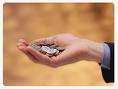 MODIFICACION DE LA REMUNERACION
Aumento 
Acuerdo entre las partes
Voluntad unilateral del empleador
Negociación colectiva

Reducción 
Por acuerdo entre las partes (solo cuando se acredite que la empresa se encuentre atravesando crisis financiera) 
Voluntad unilateral del empleador: acto de hostilización.
DESCUENTOS QUE SE APLICAN A LA REMUNERACION
Descuentos por pérdidas ocasionadas por el trabajador 
Descuentos por préstamos efectuados por el empleador al trabajador
Descuentos por mandato legal
Descuentos por mandato judicial: embargo de remuneraciones
Descuentos por mandato administrativo
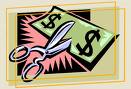 Contratación de Personal
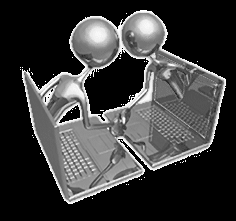 CONTRATO DE LOCACION DE SERVICIOS
CONTRATO DE TRABAJO
Es un acuerdo en virtud del cual una de las partes brinda sus servicios a la otra en forma subordinada y a cambio de una remuneración
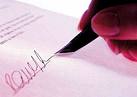 Periodo de Prueba
Tres meses, a cuyo término el trabajador alcanza derecho a la protección contra el despido arbitrario.
 Las partes pueden pactar un termino mayor en caso las labores requieran de un período de capacitación o adaptación o que por su naturaleza o grado de responsabilidad tal prolongación pueda resultar justificada. 
La ampliación del período de prueba debe constar por escrito y no podrá exceder, en conjunto con el período inicial, de seis meses en el caso de trabajadores calificados o de confianza y de un año en el caso de personal de dirección.
ELEMENTOS ESENCIALES DEL CONTRATO DE TRABAJO
Para que una relación se considere de naturaleza laboral es indispensable que se demuestre la existencia de los 3 elementos que configuran el contrato de trabajo, dichos elementos son:
Remuneración.- Por la cual el empleador está obligado a pagar al trabajador una contraprestación, en dinero o en especie, a cambio de la actividad o por los servicios que éste pone a su disposición
Subordinación.- Situación por la cual el empleador ejerce su facultad de dirigir la actividad desarrollada por el trabajador, pudiendo emitir órdenes y establecer sanciones dentro de un límite de discrecionalidad.
Prestación personalísima de los servicios.- El trabajador pone a disposición del empleador su fuerza de trabajo, la cual es indesligable de su persona, por lo cual debe prestar los servicios en forma personal y directa.
CONTRATOS SUJETOS A MODALIDADLos contratos de trabajo preferentemente deberán de ser suscritos a tiempo indeterminado, sin embargo ante ciertas circunstancias se podrá recurrir a un contrato modal observando las siguientes pautas:
Por inicio o lanzamiento de nueva actividad.- Durac. Máx. 03 años.
Causa Objetiva que sustenta la suscripción de este tipo de contratos es:
Cuando se acredite o demuestre el inicio de una nueva actividad empresarial.
Cuando se acredite o demuestre la apertura de nuevos establecimientos o ampliación de mercados.
Zapatillas
Zapatos
Guantes
Carteras
Por necesidad de mercado.- Durac. Máx. 02 años.
Causa Objetiva que sustenta la suscripción de este tipo de contratos es:
Cuando se acredite o demuestre la necesidad de atender incrementos coyunturales de la Producción por variación en la demanda.
Cuando se acredite o demuestre la necesidad de atender Incrementos Temporales e imprevisibles del ritmo normal de la actividad productiva.

Excluye variaciones de carácter cíclico o de temporada de actividades productivas de carácter 
estacional.
AREQUIPA

EMPRESA
“A”
LIMA

Requiere producción de la empresa “A”
De reconversión empresarial.- Dur. Máx. 02 años.Causa Objetiva que sustenta la suscripción de este tipo de contratos es:* La Sustitución, Ampliación, Modificación de las actividades desarrolladas en la Empresa y en general toda variación de carácter Tecnológico (máquinas, equipos, instalaciones, medios productivos, etc.)
IMPRENTA
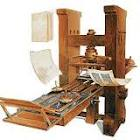 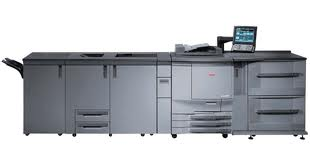 Contrato ocasional.- Dur. Máx. 06 meses en el año.Causa Objetiva que sustenta la suscripción de este tipo de contratos es:* Atender las necesidades transitorias distintas a la actividad habitual del centro de trabajo.
ZAPATILAS, ZAPATOS
(rubro y actividad principal es confección de calzado)
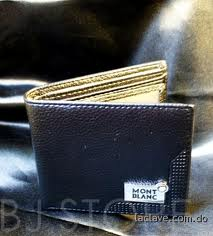 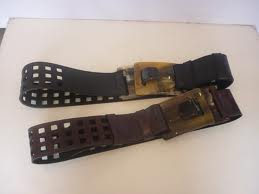 Billeteras y correas 
No son la actividad habitual de
la empresa, por tanto corresponde
Contrato ocasional
Contrato suplencia.- Durac. La que resulte necesaria según las circunstancias.Causa Objetiva que sustenta la suscripción de este tipo de contratos es:*  Sustituir a un trabajador estable de la empresa, cuyo vínculo laboral se encuentre suspendido por alguna causa justificada prevista en la legislación vigente.
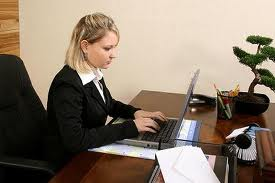 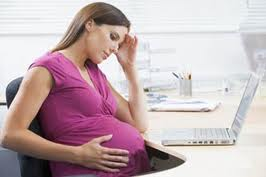 Madre trabajadora gestante
Reemplazo de trabajadora 
Gestante en tanto dure periodo 
de pre y post natal
Contrato Emergencia.- Durac. En tanto dure la situación de emergencia.Causa Objetiva que sustenta la suscripción de este tipo de contratos es:* Cubrir las necesidades promovidas por caso fortuito o fuerza mayor .
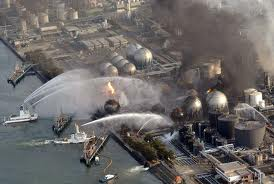 Contrato para obra determinada o servicio específico.- Durac. La que resulte necesaria para la culminación de la obra o servicio específico contratado u 8 años según lo establecido por el T.C.Causa Objetiva que sustenta la suscripción de este tipo de contratos es:* Realizar una obra determinada o brindar un servicio concreto.
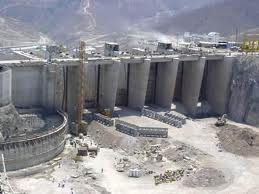 En tanto dure la construcción de la obra se podrá
Contratar bajo obra determinada, en todo caso el 
TC ha establecido que este tipo de contratos no
Excederá de los 08 años.
Contrato intermitente.- Durac. No tiene plazo.Causa Objetiva que sustenta la suscripción de este tipo de contratos es:* Cubrir las actividades de la empresa que por su naturaleza son permanentes pero discontinuas.
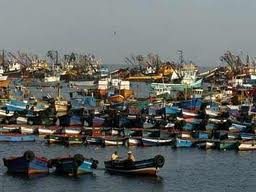 Contrato Temporada.- Durac. No tiene plazo.Causa Objetiva que sustenta la suscripción de este tipo de contratos es:* Cubrir actividades de la empresa que son permanentes en ciertas épocas del año y que están sujetas a repetirse en períodos similares en cada ciclo .
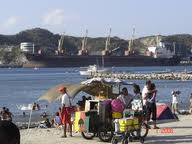 NORMAS COMUNES PARA LA VALIDEZ DE LOS CONTRATOS
1
2
Los contratos de trabajo sujetos a modalidad, necesariamente deberán constar por escrito y en triplicado, debiendo consignarse:
Su duración.
Causa objetiva determinante de la contratación.
Demás condiciones de la relación laboral.
Dentro de los plazos máximos establecidos en las distintas modalidades contractuales, podrán celebrarse contratos por periodos menores pero que sumados no excedan dichos límites.
3
También podrá celebrarse con el mismo empleador diversos contratos bajo distintas modalidades, en función de las necesidades empresariales y siempre que en conjunto no superen la duración máxima de cinco (5) años.
NORMAS COMUNES A TENER PRESENTE AL MOMENTO DE SUSCRIBIR UN CONTRATO DE TRABAJO SUJETO A MODALIDAD
El periodo de prueba de 03, 06 meses o 01 año, también rige para los contratos de trabajo sujetos a modalidad.
Si  vencido el periodo de prueba el empleador resolviera arbitrariamente el contrato de trabajo, deberá abonar al trabajador una indemnización equivalente a una remuneración y media ordinaria mensual por cada mes dejado de laborar hasta el vencimiento del contrato, con el límite de doce (12) remuneraciones.
DESNATURALIZACION DE LOS CONTRATOS DE TRABAJO SUJETOS A MODALIDAD
En los arts. 77 y 78 del Dec. Sup. Nª 003-97-Tr (Ley de productividad y competitividad laboral) se establecen distintas causales por las cuales se consideran desnaturalizados los contratos de trabajo sujetos a modalidad
PRIMER SUPUESTO DE DESNATURALIZACION:

Los contratos de trabajo sujetos a modalidad se considerarán como de duración indeterminada:

a) Si el trabajador continua laborando después de la fecha de vencimiento del plazo estipulado, o después de las prórrogas pactadas, si estas exceden del límite máximo permitido;
DESNATURALIZACION DE LOS CONTRATOS DE TRABAJO SUJETOS A MODALIDAD
SEGUNDO SUPUESTO DE DESNATURALIZACION:

Los contratos de trabajo sujetos a modalidad se considerarán como de duración indeterminada:

b) Cuando se trata de un contrato para obra determinada o de servicio específico, si el trabajador continúa prestando servicios efectivos, luego de concluida la obra materia de contrato, sin haberse operado renovación.

En esta caso también opera si las renovaciones de dicho contrato exceden los 08 años establecidos por el T.C.
DESNATURALIZACION DE LOS CONTRATOS DE TRABAJO SUJETOS A MODALIDAD
TERCER SUPUESTO DE DESNATURALIZACION:

Los contratos de trabajo sujetos a modalidad se considerarán como de duración indeterminada:

c) Si el titular del puesto sustituido, no se reincorpora vencido el término legal o convencional y el trabajador contratado continuare laborando en dicho puesto;
DESNATURALIZACION DE LOS CONTRATOS DE TRABAJO SUJETOS A MODALIDAD
CUARTO SUPUESTO DE DESNATURALIZACION:

Los contratos de trabajo sujetos a modalidad se considerarán como de duración indeterminada:

d) Cuando el trabajador demuestre la existencia de simulación o fraude a las normas establecidas en la presente ley.
Los trabajadores permanentes que cesen no podrán ser recontratados bajo ninguna de los contratos modales previstas en la ley, salvo que haya transcurrido un año del cese.
JORNADA DE TRABAJO Y SOBRETIEMPO
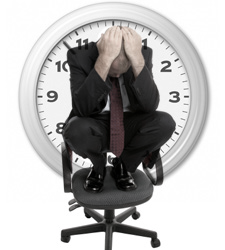 JORNADA DE TRABAJO
Tiempo durante el cual el trabajador presta sus servicios al empleador 
	JORNADA MAXIMA 
Mayores de edad: 8 horas diarias o 48 semanales
Adolescentes (15 - 17 años): 6 horas diarias o 36 semanales 
Adolescentes (12 - 14 años): 4 horas diarias o 24 semanales
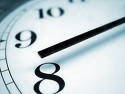 TRABAJADORES EXCLUIDOS DE LA JORNADA MAXIMA 

Trabajadores de dirección
Trabajadores de confianza
Trabajadores no sujetos a fiscalización inmediata
TRABAJO EN SOBRETIEMPO
Prestación efectiva de servicios que excede la jornada de trabajo establecida 
Genera un pago adicional equivalente a: las dos primeras horas se pagan con una sobretasa de 25 % y de la tercera en adelante con una sobretasa del 35 %
Las partes podrán convenir compensar el trabajo prestado en horas extras con el otorgamiento de periodos equivalentes de descanso (escrito)
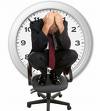 HORARIO NOCTURNO
10 pm. a 6 am. 
horario  nocturno,  éstos  deberán,  en  lo  posible,  ser  rotativos. 
El  trabajador  que  labora  en  horario nocturno  no  podrá  percibir  una  remuneración  semanal,  quincenal  o  mensual  inferior  a  la   remuneración mínima  mensual vigente  a la  fecha  de pago con un  sobretasa del (35% de 
    la R.M.V)
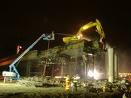 SANCIONES A LOS TRABAJADORES
CLASES 
Amonestación, verbal o escrita (faltas leves).
Suspensión escrita sin goce de haber (faltas intermedias).
Despido (faltas graves).
	

	Criterios para aplicar sanciones: gradualidad, proporcionalidad, razonabilidad, discrecionalidad e inmediatez.
EXTINCIÓN DEL CONTRATO DE TRABAJO
FORMAS
Por decisión del trabajador 
Renuncia 
Por acuerdo entre trabajador – empleador
- Mutuo discenso 
Por decisión del empleador
Despido justificado
Despido arbitrario, genera indemnización o reposición.
Despido nulo, genera indemnización y reposición
Derechos del trabajador
Entrega de certificado de Trabajo
Cancelar los beneficios sociales – liquidación (48 horas)
Entrega de la Carta liberatoria de CTS


			Consignación Judicial
DESPIDO JUSTIFICADO
CAUSAS RELACIONADAS CON LA CAPACIDAD

Detrimento de las facultades físicas o mentales. 
Rendimiento deficiente.
La negativa injustificada del trabajador de someterse a examen medico.
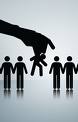 CAUSAS RELACIONADAS CON LA CONDUCTA 

Comisión de Falta Grave 

Incumplimiento de las obligaciones de trabajo
Apropiación consumada o frustrada de bienes
Uso o entrega a terceros de información reservada
Concurrencia reiterada en estado de embriaguez o bajo la influencia de drogas
Actos de violencia, grave indisciplina, injuria o falta de respeto al empleador
Daño intencional a los bienes de la empresa
Abandono al trabajo
Mas de 3 días consecutivos
5 días en 30 días 
15 días en 180 días
DESPIDO ARBITRARIO
REQUISITOS
Laborar por lo menos 4 horas diarias 
Haber pasado el periodo de prueba
No haber ingresado a un puesto de Dirección o de Confianza (excepciones)

EFECTOS 
VIA ORDINARIA 
Indemnización
Reposición
VIA AMPARO LABORAL 
Reposición
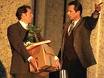 CALCULO
Trabajadores  plazo indeterminado 
1 ½ remuneración por cada año laborado
Tope de 12 remuneraciones 

Trabajadores  con contrato sujeto a modalidad
1 ½ remuneración por cada mes que le falta laborar
Tope de 12 remuneraciones
DESPIDO NULO
Por afiliación a un sindicato o la participación en actividades sindicales
Por ser candidato a representante de trabajadores o haber actuado en esta calidad 
Por presentar una queja o participar en un proceso contra el empleador 
Por razón de sexo, raza, religión, opinión o idioma
Por embarazo
Por ser portador de VIH/SIDA
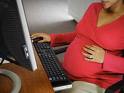 EFECTO: Reposición en el mismo puesto que venía ocupando, mas las remuneraciones dejadas de percibir y  al culminar el proceso, el trabajador puede optar por la indemnización por despido arbitrario.
DESPIDO INCAUSADO

Cuando se despide a un trabajador por voluntad unilateral del empleador, sin mediar causa relacionada con la conducta o capacidad del trabajador
DESPIDO FRAUDULENTO

El despido fraudulento se da cuando media engaño, esto es, se procede de manera contraria a la verdad contraviniendo la Buena fe laboral, se materializa cuando se imputa al trabajador hechos notoriamente inexistentes, falsos o imaginarios; este tipo de despido se produce aún cuando se cumple con la imputación de una causal y los cánones procedimentales.
ACTOS DE HOSTILIDAD
Falta de pago de la remuneración en la oportunidad correspondiente 
Reducción inmotivada de remuneración o categoría;
Traslado a lugar distinto de aquel en el que preste habitualmente servicios, con el propósito de ocasionarle perjuicio;
La inobservancia de medidas de higiene y seguridad que pueda afectar o poner en riesgo la vida y la salud del trabajador;
El acto de violencia o el faltamiento grave de palabra en agravio del trabajador o de su familia;
Los actos de discriminación por razón de sexo, raza, religión, opinión o idioma;
Los actos contra la moral y todos aquellos que afecten la dignidad del trabajador.